北师大版 三年级下册 第二单元 图形的运动
平移与旋转
廉江市河唇镇中心小学  陈辉
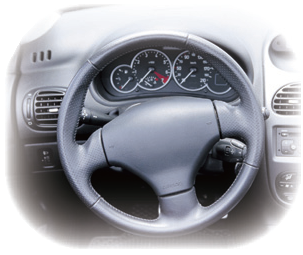 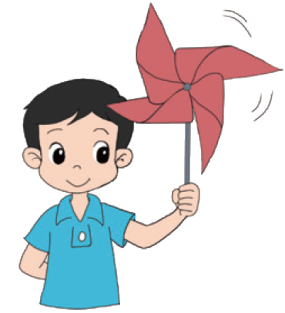 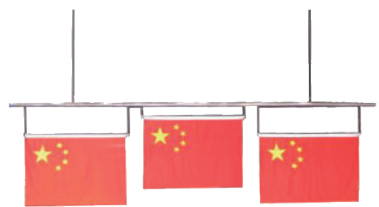 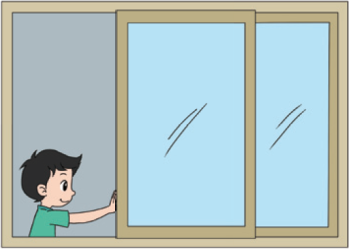 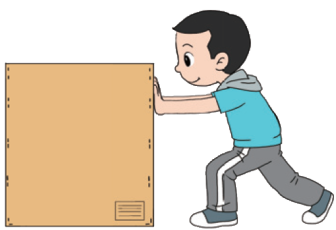 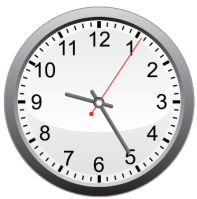 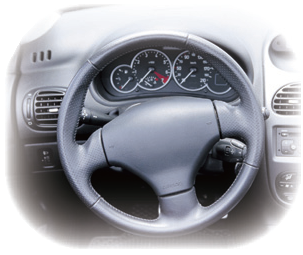 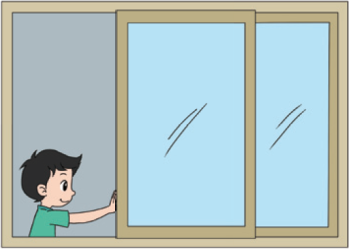 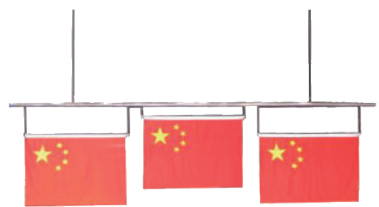 平移现象
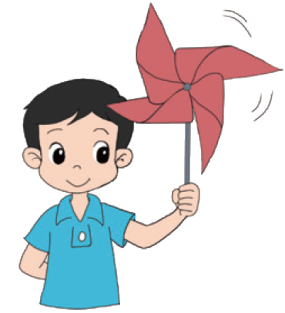 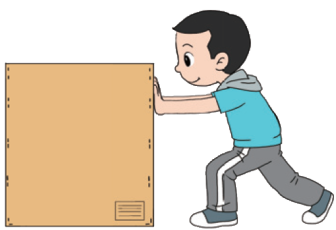 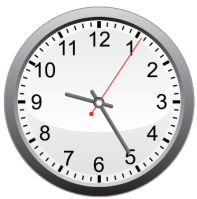 旋转现象
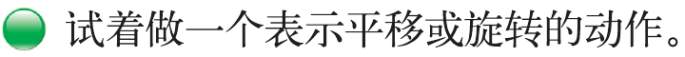 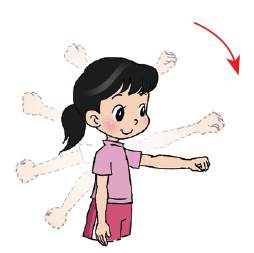 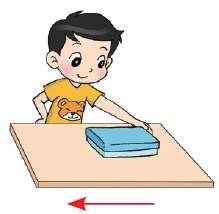 平移
旋转
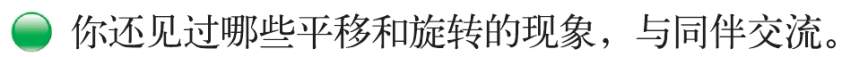 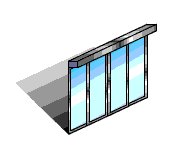 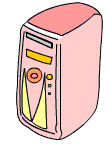 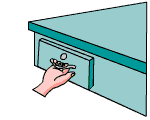 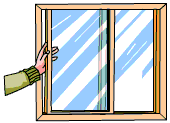 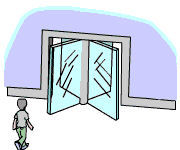 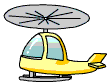 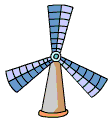 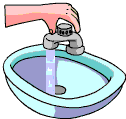 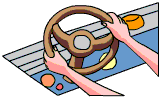 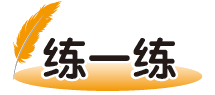 1.观察下面物体的运动，是平移的画“△”，是旋
  转的画“○”。
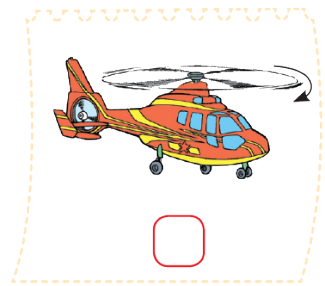 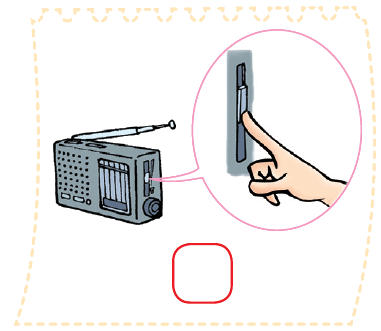 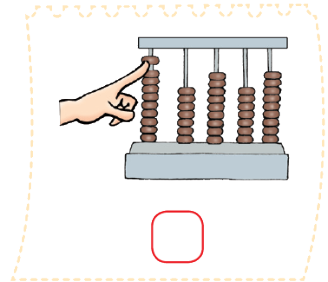 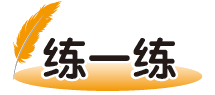 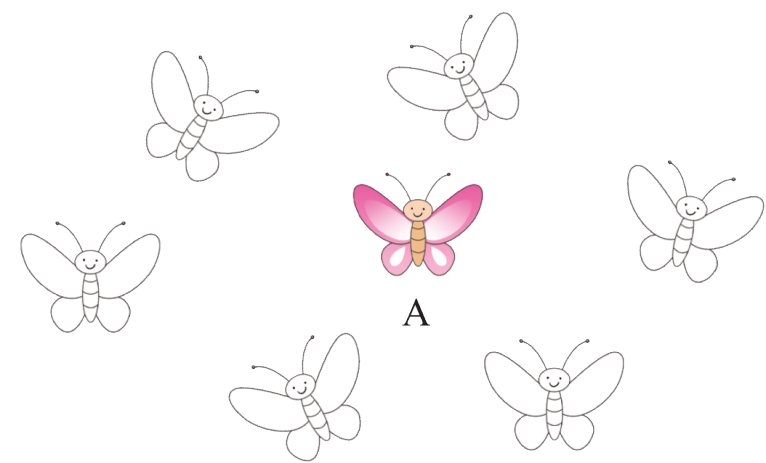 2.涂一涂。
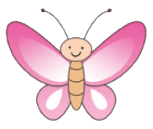 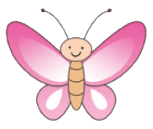 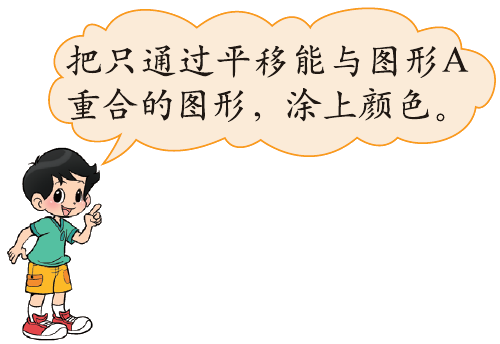 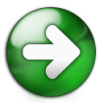 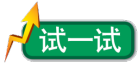 移一移，描一描。
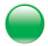 把棋子向下平移4格。
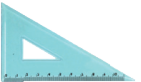 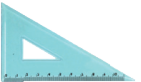 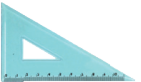 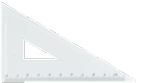 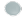 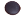 把铅笔向右平移3格。
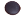 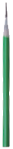 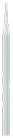 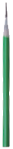 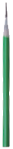 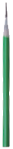 把三角尺向左平移2格。
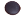 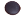 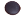 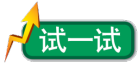 说一说，铅笔和三角尺怎样才能平移到图③的位置？
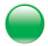 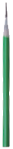 铅笔先向右平移5格，
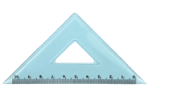 再向下平移2格。
铅笔先向下平移2格，
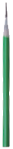 图①
再向右平移5格。
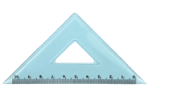 图③
图②
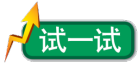 说一说，铅笔和三角尺怎样才能平移到图③的位置？
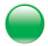 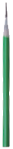 三角尺先向上平移2格，
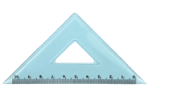 再向右平移3格。
三角尺先向右平移3格，
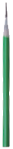 再向上平移2格。
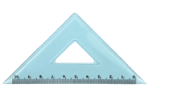 图③
图②
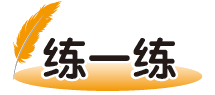 3.移一移，描一描。
⑴ 把图①向左平移5格。
⑵ 把图②向右平移4格。
⑶ 把图③向上平移1格。
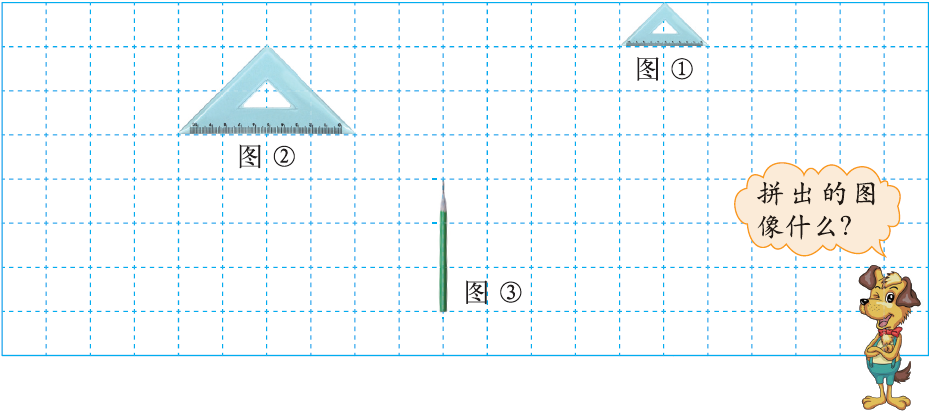 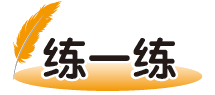 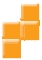 4.要铺满最下面一层，说一说     和     分别
  需要进行怎样的平移？
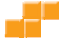 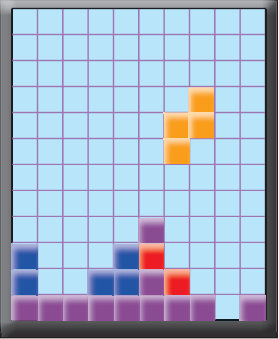 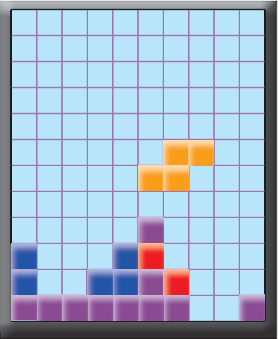 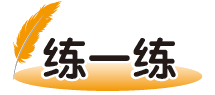 5.右面是动物棋盘，
  掷硬币决定谁先
  走。每次只能平
  移1格，看猫能否
  捉到鼠。剪下附
  页2中图2，和同
  伴玩一玩。
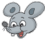 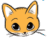 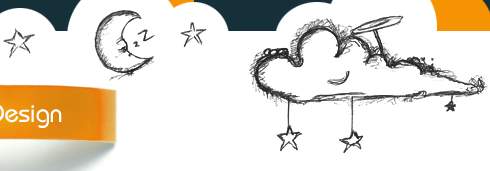 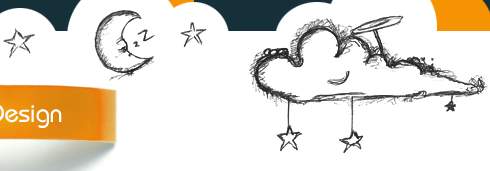 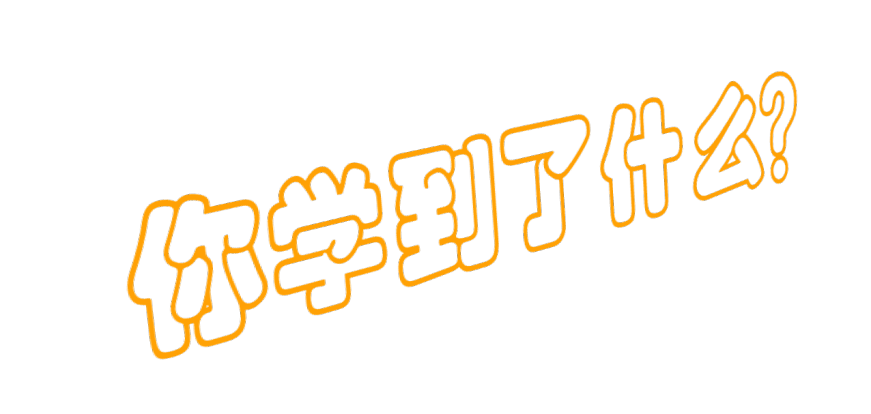